Moving to the City
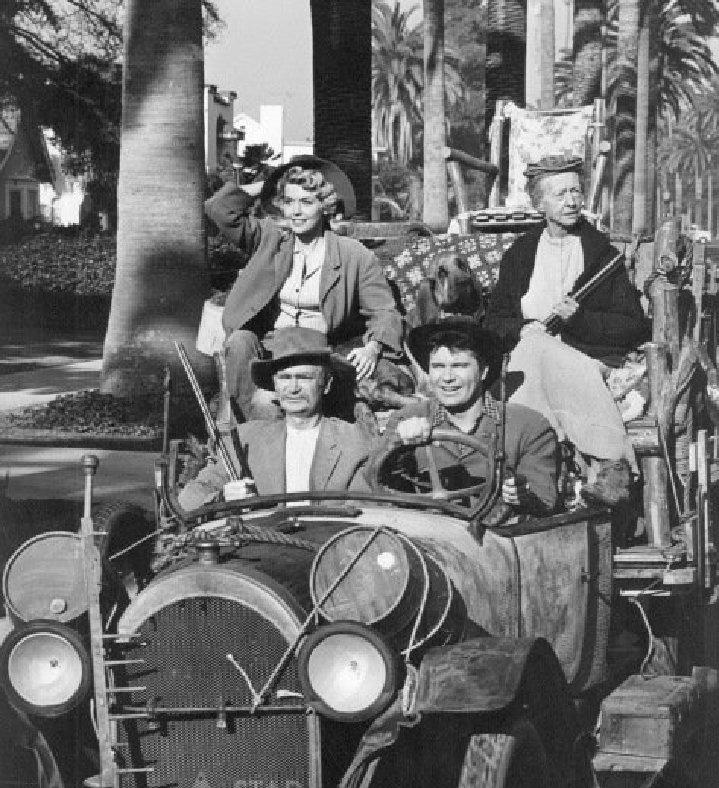 Growth of Cities
1870- 1 in 4 Americans lived in Cities 
By 1910 nearly half Americans were city dwellers
Major cities such as New York, Chicago, and Detroit had immigrant populations of 80% or more
Reasons Behind Growth of Cities
Industrialization of Farming
Women’s role changed in rural areas
African Americans escaping south 
Railroads
Nearby Resources 
Seaports
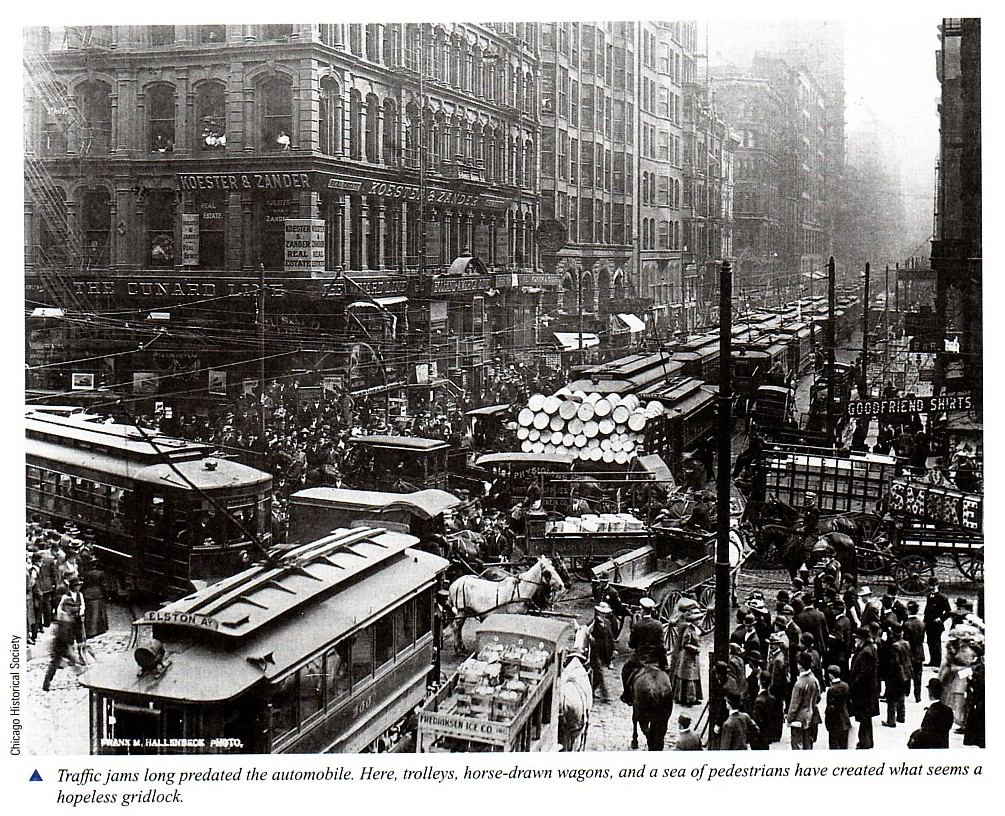 City Life
Poor 
Lived in tenements—run down apartment buildings-- located in the slums of cities. 
Multiple people per room. 
Several families share bathroom and sink 
Middle Class 
Doctors, lawyers, ministers, managers, and officer clerks were typical jobs for this class. 
Many moved to suburbs where they enjoyed hot water, indoor toilets, and by the 1900’s electricity. 
The Very Rich
Built huge mansions in the city and vast country estates.
Because of their extravagant luxury—and the terrible poverty that lay beneath it– they call this the Gilded Age
Gilded refers to something that’s covered with a thin layer of gold
Cities in Crisis
Garbage and Human & Animal waste helped spread disease inside packed cities
Extreme poverty led to high crime rates 
Orphaned and homeless children resorted to crime 
Gangs form in poor neighborhoods
Groups form to help the poor and create settlement houses. 
Most famous of these was Hull House
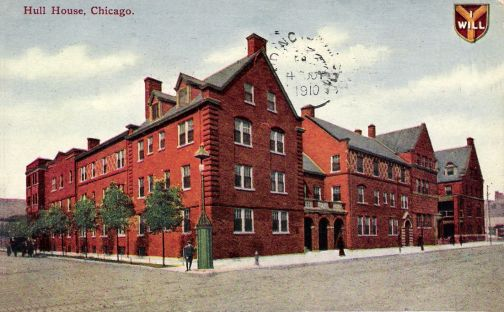 The Changing City
Due to limited space there was a need to build upwards and not outwards.
Skyscrapers with an iron and steel frame and elevators 
Fairgrounds and Parks began to be built in an effort to help city dwellers enjoy the beauties of nature.
Streetcars pulled by horses, Cable Cars, Trolley Cars, and eventually the Subway provide public transportation. 
Huge steel bridges built.
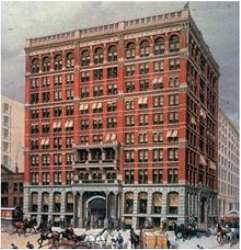 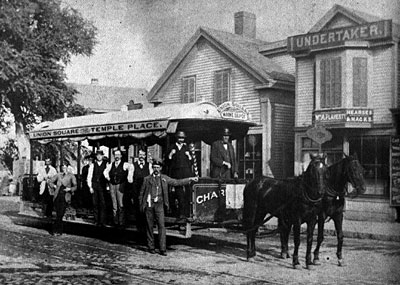